Regional conference on anti-corruption in the media systems in the countries of South East Europe»Media integrity matters«
Jasminka Dzumhur, Ombudsperson of BiH
“Role of national human rights institutions”
Ljubljana, 1. December 2014
State obligations related to global and regional standards of human rights
Consolidation of legal framework by means of reform of domestic legislation and adherence to international human rights standards; 
Increase the awareness on international human rights standards 
Ensure application implementation of international human rights standards 
Support to initiatives which main aim is to enhance and promote human rights, such as ombudsman institutions, independent judiciary, free media, democratic elections etc. 
Mainstream human rights into other program areas
Frame for acting of NHRI
Paris principles identify NHRIs´ human rights objectives and provide for their independence, broad human rights mandate, adequate funding, and an inclusive and transparent selection and appointment process. 
NHRIs responsibilities:
submit to the Government, Parliament and any other competent body opinions, recommendations, proposals and reports on any matters concerning the promotion and protection of human rights; 
promote and ensure the harmonization of national legislation regulations and practices with the international human rights instruments to which the State is a party, and their effective implementation;
encourage ratification of the international instruments or accession to those instruments, and to ensure their implementation;
Frame for acting of NHRI
contribute to the reports which States are required to submit to UN bodies and committees, and to regional institutions, pursuant to their treaty obligations and, where necessary, to express an opinion on the subject, with due respect for their independence;
cooperate with the UN and any other organization in the UN system, the regional institutions and the national institutions of other countries that are competent in the areas of the promotion and protection of human rights;
assist in the formulation of programmes for the teaching of, and research into, human rights and to take part in their execution in schools, universities and professional circles;
publicize human rights and efforts to combat all forms of discrimination, in particular racial discrimination, by increasing public awareness, especially through information and education and by making use of all press organs
Ombudsmen Institution
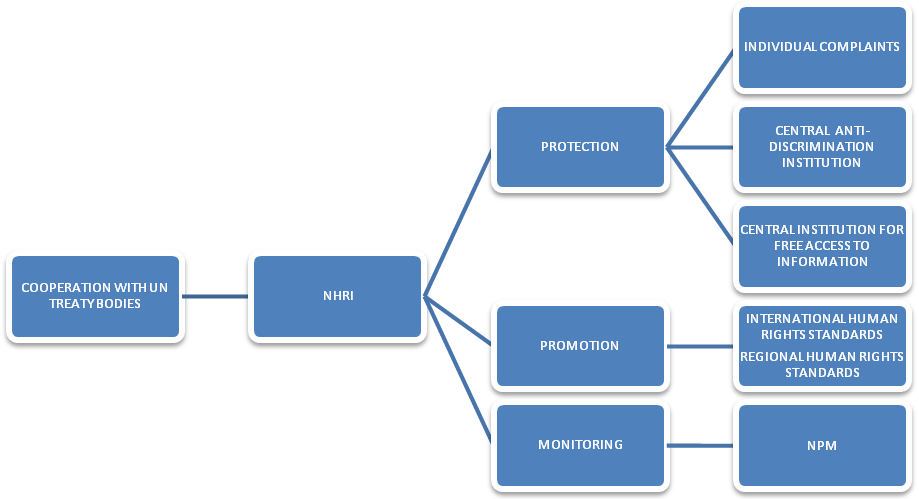 Ombudsmen Institution (OI)
Established in according to the Annex IV and VI of DPA with aim to protect human rights and promote good governance and the rule of law.
BiH Ombudsman is functioning on the basis of BiH Constitution and the Law on the Ombudsman which guaranties its independence and provides infrastructural framework for the protection and promotion of human rights and fundamental citizens’ freedoms. 
Additional mandates:
Law on prohibition of discrimination;4
Law on free access to information; 
Law on governmental and ministerial appointments
Mandate of NHRI
Law on ombudsmen BiH
promote good governance and the rule of law
protect the rights and liberties of natural and legal persons
monitor activities of the institutions of BiH, entities, and Brcko District
consider cases of violations of human rights and liberties committed by any government body 
complains or ex-officio
power to investigate all complaints made about poor functioning of the judicial system or administration
Mandate of NHRI
Anti-Discrimiantion Law - Central Institution for Protection of Discrimination
Receive individual and group complaints related to discrimination;
Provide needed information to natural and legal persons who filed a complaint for discrimination about their rights and obligations, 
Propose initiation of process of mediation
Collect and analyze statistical data on discrimination cases; 
Deliver annual and if necessary extraordinary reports on discrimination to the Parliamentary Assembly of BiH, FBiH Parliament, RS National Assembly and Brcko District Assembly; 
 Inform the public on discrimination manifestations; 
Conduct surveys in the field of discrimination on its own initiative; 
Give opinions and recommendations 
Monitor the legislations and provide advices to legislative and executive bodies; 
Improve policy and practices aiming to ensure equal treatment.
Mandate of NHRI
Prohibition of discrimination shall be applied to all public bodies, all natural and legal persons, in public and private sector, in all spheres, especially: employment, membership in professional organizations, education, training, housing, health, social protection, goods and services designated for public and public places together with performing economic activities and public services. 
When developing regular reports, opinions and recommendations on discrimination manifestations, the BiH Ombudsman shall cooperate with civil society organizations dealing with protection and promotion of human rights and organizations dealing with protection of groups at high risk of discrimination.
Mandate of NHRI
Free access to information 
Ombudsman may inter alia consider:
creating and disseminating information such as guidelines and general recommendations concerning the administration and implementation of  LFAI; 
including in its annual report a special section regarding its activities in relation to LFAI 
proposing instructions on the implementation of LFAI to all competent ministries within BiH
complaints
What are indicators
International obligation of BiH related to human rights
National mechanism system of protection of human rights
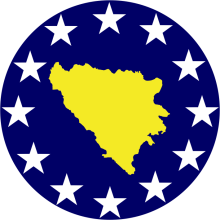 The main human rights violations from area of political and civil rights from the perspective of BiH OI
20
NHRI, media and corruption
Media as a violator of human rights
Media and journalists as victims
Media as partners in fighting against corruption
Different role of Ombudsmen depending of media ownership
Protection of whistleblowers
Role of regulatory agencies
Issue of integrity